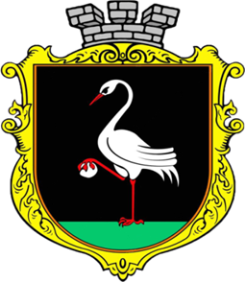 Результати роботи міської ради 
за І квартал
Організаційна робота
Сесія міської ради
Засідання виконавчого комітету
92 земельних питання
6 міських програм
2 фінансово-бюджетної сфери
2 орендних відносин
Розпоряджень міського голови - 98
Звернення
Поступило 762 письмових звернення громадян
На особистому прийомі було 28 осіб
ремонт доріг;
допомога на лікування; 
обрізка дерев;
працевлаштування; 
земельні питання.
Виконано 648
Регулювання земельних відносин
Розглянуто 586 звернень громадян
Розглянуто 92 проекти рішення, які стосуються земельної сфери
Складено 6 актів обстеження земельних ділянок з метою вирішення земельних спорів. 
Виділено 6 учасникам бойових дій на сході України біля 12,00 га землі для ведення особистого селянського господарства. 
Затверджено – 9 документацій із землеустрою з метою передачі у власність земельних ділянок для сільськогосподарських потреб учасникам бойових дій на сході України.
70, 00 га земель передано в оренду на земельних торгах у формі аукціону з річною орендною платою понад 347 тис. грн. 
Близько 60,00 га землі включено до переліку, з подальшою передачею у користування. 
Проведено інвентаризацію земель в межах повноважень, та виявлено 27,3 га земель для ведення товарного сільськогосподарського виробництва (невитребувані  земельні частки (паї)), які будуть передані фермерським господарствам у користування.
Управлінням соціального захисту та праці
Опрацьовано 490 заяв від соціально-вразливих верств населення в межах Програми соціального захисту населення Дунаєвецької міської ради на 2021-2025 роки та виплати компенсації на поховання громадян, померлих від КОВІД-19 на 2021рік

Проведено 4 засідання комісії. 

Загальна сума допомоги громадянам нашої громади, передбачених міськими програми - 446 тис 350 грн.
ЦЕНТР НАДАННЯ АДМІНІСТРАТИВНИХ ПОСЛУГ
Надано адміністративних послуг – 6 344
реєстрація юридичних осіб та фізичних осіб-підприємців – 431
реєстрація речових прав – 1 509
реєстрація місця проживання – 1 213
послуги Держгеокадастру – 739
документи дозвільного харектеру – 11
соціальні послуги – 1 088
інші послуги – 1 353

Виїзд мобільного ЦНАП – 15 (297 послуг)
КП «Міськводоканал»
Проведено підключення до централізованого водопостачання 18 абонентів по вул. Березина, Визволителів, Мельника, та встановлено 25 приладів обліку в с. Лисець.

Погоджено проектно-кошторисну документацію по реконструкції очисних споруд  м. Дунаївці (піскоуловлювачі, машинна зала, аеротенки, внутрішньо- майданчикові мережі), що фінансується з фонду ДФРР та бюджету міської ради.

Продовжуються роботи по реконструкції водопровідних мереж по вул. С.Разіна, 1 Травня.

Постійно проводяться роботи по ліквідації поривів на водопровідних мережах в населених пунктах громади. 

Постійно проводяться роботи по прочищенні каналізаційних мереж по місту.

Проводяться роботи по очищенню та ремонті з встановленням  та заміною люків оглядових каналізаційних колодязів.
КП «Благоустрій Дунаєвеччини»
1.Прибирання сміття по місту Дунаївці

2.Зимове утримання доріг та тротуарів на території м. Дунаївці та Дунаєвецької ТГ

3.Послуги з технічного обслуговування вуличного освітлення

4. Грейдерування  дорожнього покриття  
м.Дунаївці 8 вулиць, (вул. Покровська, Широка, Подільська, Гонти, Ярослава Мудрого, Кармелюка, Прорізна,  Партизанська) протяжність  м2- 22020
с. Мушкутинці вулиця Центральна, Л.Шевцової, протяжність м2 - 13340

5. Проведено ямковий ремонт щебеневого покриття по  вул. Волонтерська м. Дунаївці 600 м2
Старостинські округи
Всього проведено вуличних комітетів по селах – 73
Замінено 105 лам, 17 світильників, 10 електроопір, 
Зроблено майже 6 км. нового вуличного освітлення
Замінено 3 цембриння, 
В с.Чаньків закуплено, за кошти О.Гереги, 30 стільців у БК, 
проведено  грейдерування доріг, розчистку кладовищ, прибирання територій.